CROSSWIND TECHNIQUES
Grob 109B
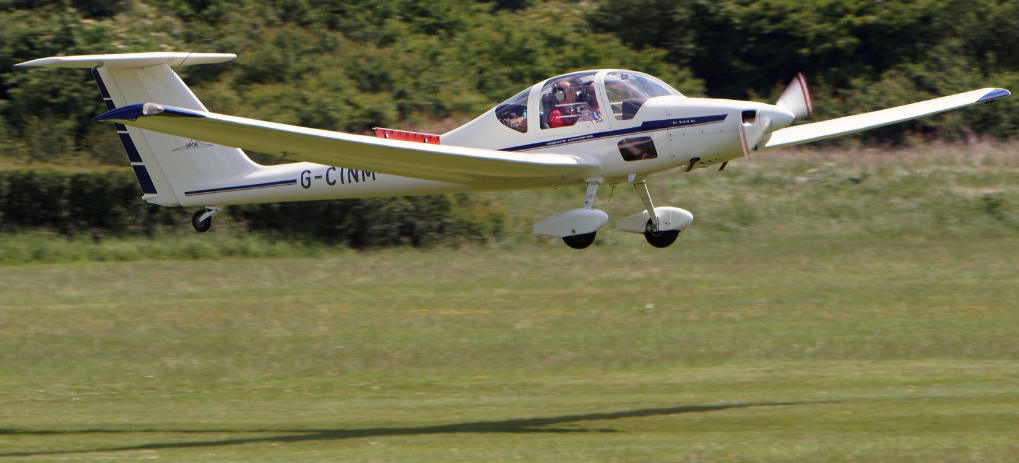 Causes of YAW
Precession
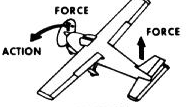 Slipstream
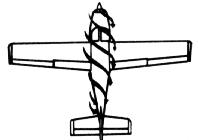 Torque
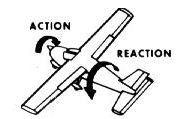 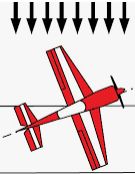 Crosswind
P-Effect
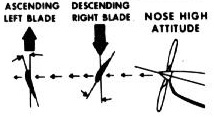 How Much Crosswind?
Northerly @ 15kts
Runway 30
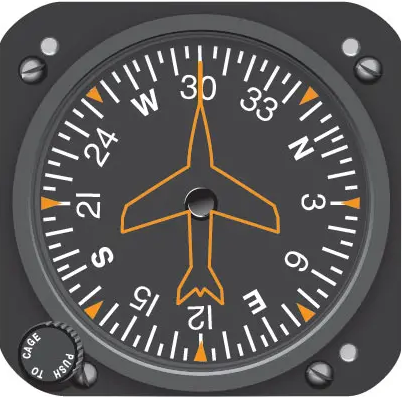 Headwind:
7.5 kts
Crosswind:
13 kts
Taxying
Climb into the wind
Dive away from the wind
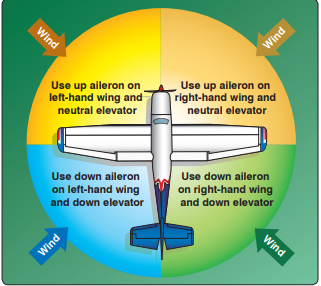 Don’t taxy using brakes against power
Burst of power gives rudder authority
Ground Loop:
Once past ~75o brakes will accelerate loop
T-Tail – outside slipstream
Crosswind Limitations
Most aircraft manuals do NOT use the term “Limitation” with relation to Crosswinds
Term used is “Demonstrated Crosswind Capability”
Crosswind that happened to be present when it was demonstrated
That said … as always consider your insurance
Take-Off
Allow the aircraft to fly itself off
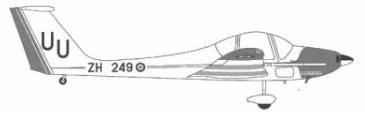 Choose when it flies
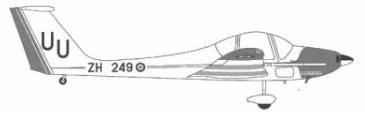 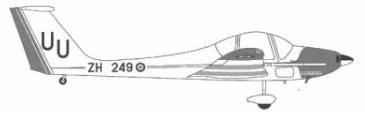 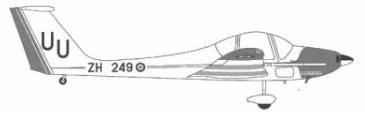 50kts
25kts
Landing
Controls co-ordinated – balance ball in the middle while at altitude
Wings level close to the ground
Wing Drop (more gently the slower you are) / may also cause pitch change
Too early (will start drifting) or too late – sideways load on undercarriage
Fully held off landing / Stick fully back when on ground